Un progetto di peer education: 
INSIEME CONTRO 
IL BULLISMO E IL CYBER-BULLISMO
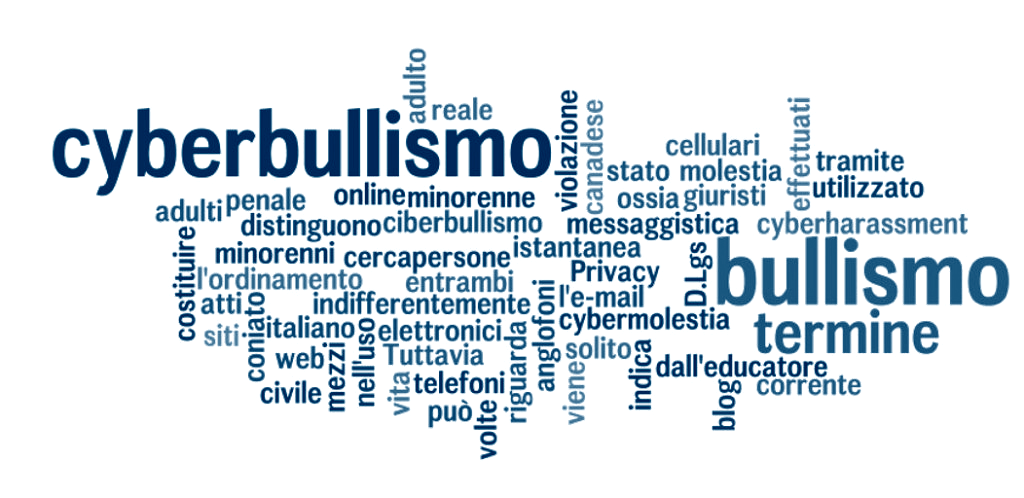 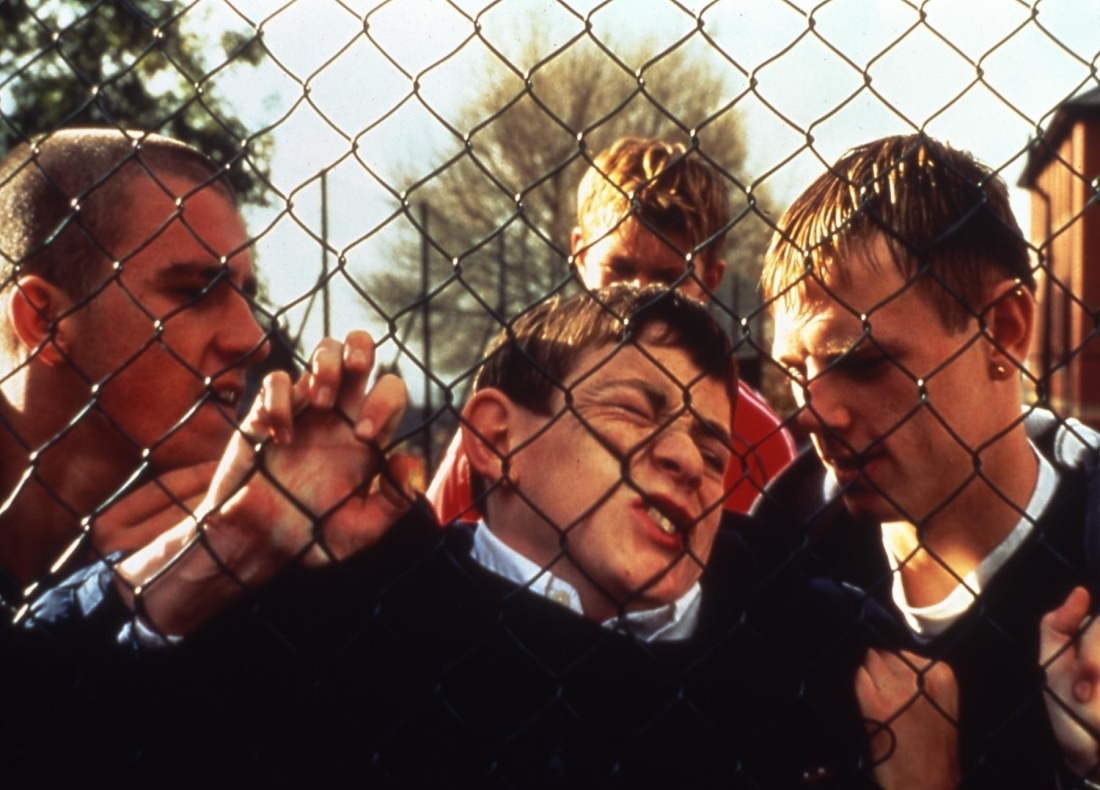 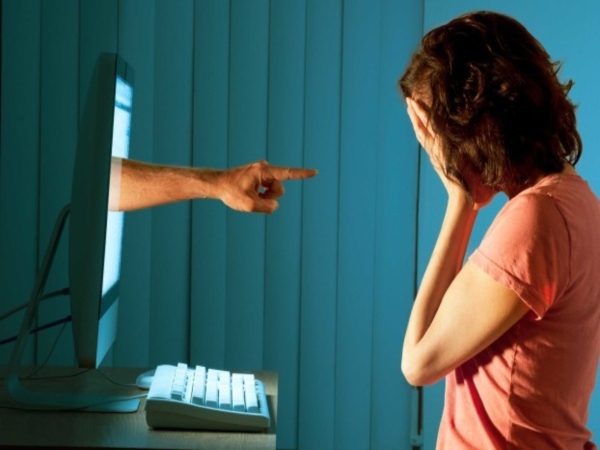 Questo lavoro è il frutto di un percorso didattico, svolto nell’anno scolastico 2019-2020,  sull’educazione al rispetto dell’altro.
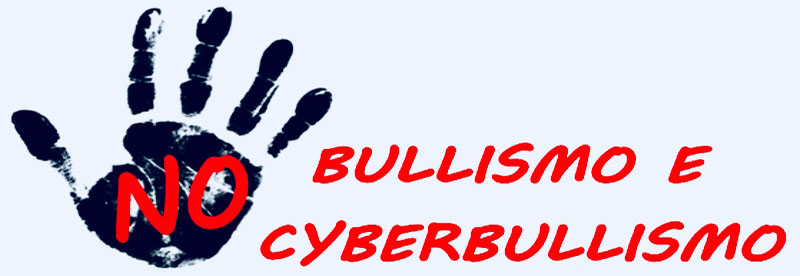 Una serie di incontri  sul Bullismo e il Cyberbullismo rivolti ai rappresentati delle classi seconde dell’Istituto, coinvolti in veste di peer educators. Tanti i temi su cui riflettere: l’importanza del rispetto delle differenze, il rispetto degli altri e delle loro idee, la cultura della tolleranza.
Ho immaginato di annotare i momenti più significativi di questo percorso in un diario di bordo.
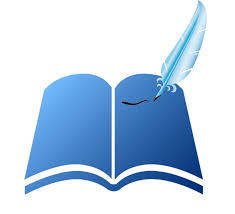 PRIMO INCONTRO
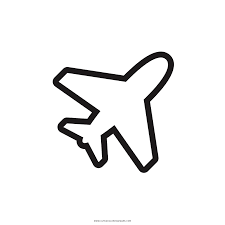 Il nostro viaggio è iniziato all’Istituto Mottura, dove  abbiamo partecipato ad un primo incontro formativo sui  vari aspetti del Bullismo.
contro
 il bullismo
L’ incontro è stato tenuto dagli intendenti  della polizia postale, i Signori Schembri e Fasciana,  dalla Dott.ssa Sabrina Pulvirenti ( referente autonomia per l’ambito territoriale ) e la Dott.ssa La Tona
 ( operatore psicopedagogico territoriale )
Tramite foto e video la polizia postale ha chiarito i possibili rischi della navigazione in rete e  le strategie da adottare per evitarli.
SECONDO INCONTRO
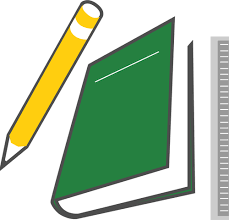 Il secondo incontro si è svolto  nella biblioteca della nostra scuola, dove la professoressa Musca e la professoressa Giunta ci hanno spiegato dettagliatamente il progetto e le sue finalità.
La visione di due video con protagonisti Paola Cortellesi e Tiziano Ferro è stata occasione di riflessione e confronto: il bullismo è ormai un fenomeno così diffuso e preoccupante da coinvolgere anche personaggi noti del mondo dello spettacolo. 
La conoscenza e  l’informazione possono consentire a noi giovani di contrastarlo.
Le mie considerazioni. 
Mi chiedo perché l’uomo non sempre riesca a controllare la sua parte irrazionale e istintiva, e perché a volte tenda a dominare sull’altro
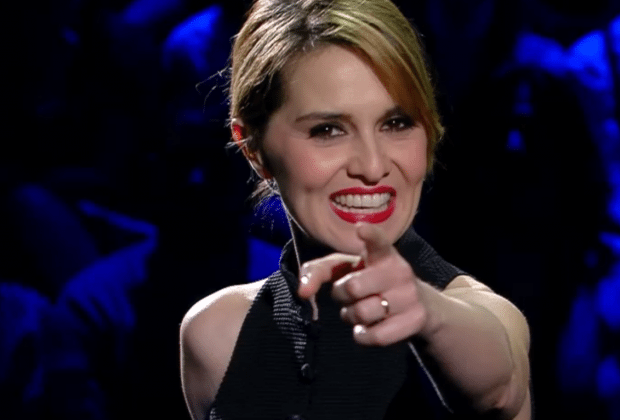 “L’ho guardato fisso negli occhi e ho pensato che volevo sconfiggerlo, così l’ho abbracciato … e ho vinto io. Mi chiamo Giancarlo Catino e credo nell’amicizia.”
https://youtu.be/Ia2uT8n6_lI
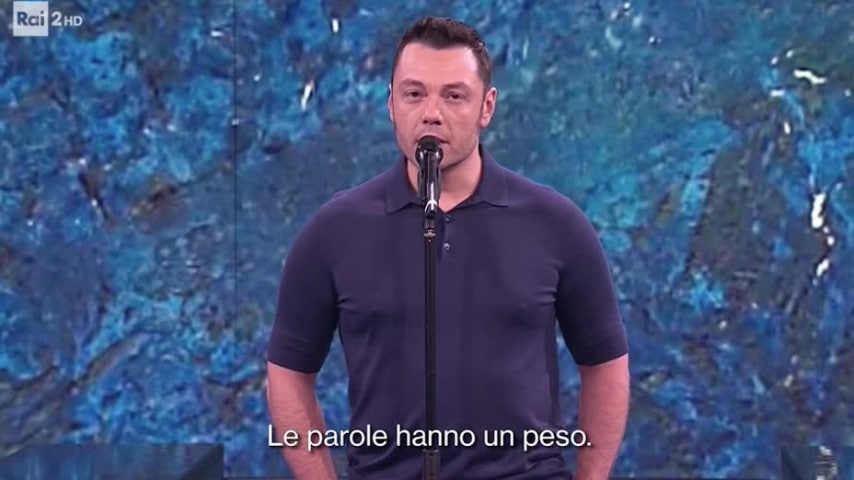 “Le parole hanno un peso, nella vita e sugli schermi. E per carità smettiamola di difenderci tirando in ballo l’ironia e il sarcasmo.”
https://youtu.be/Nq3PxUn9EIk
Anche questa volta ci siamo riunti in biblioteca: abbiamo compilato un questionario di rilevazione su quanto sappiamo del bullismo e se ne siamo mai stati vittime o testimoni.
TERZO INCONTRO
Abbiamo ascoltato e analizzato il testo della canzone Billy Blu di Marco Sentieri. Parole forti, che raccontano la terribile esperienza di chi è stato vittima di Bullismo.  Nel testo si parla delle caratteristiche tipiche del bullo e della sua vittima: il  bullo prende in giro, deride,  aggredisce ma alla fine è solo un fallito; la vittima,  “Billy Blu”, cerca di non mostrarsi mai debole, di non reagire  e alla fine cerca di aiutare il bullo nel momento del bisogno.
Le mie considerazioni.
Ho pensato che sono fortunata perché non ho mai subito atti di bullismo e prepotenza da parte di qualcuno. Non mi è facile capire perché l’uomo arrivi a compiere tanto male, ma spero tanto nell’intelligenza e nella bontà umana
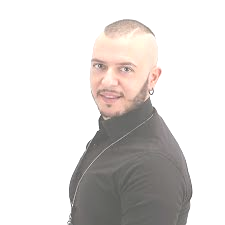 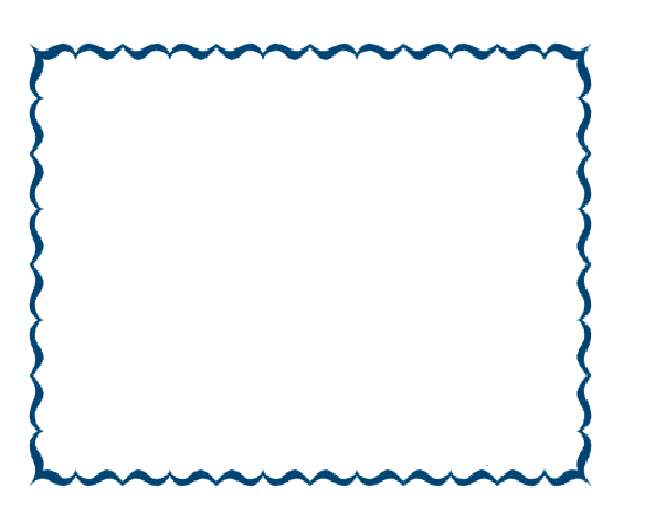 BILLY BLU – MARCO SENTIERI
Scaricavi sul mio bancoVeleno e prepotenzaDa mostrare a tutto il brancoMa adesso l'hai capitoLo vedo dal tuo visoLa forza del più forteÈ chiusa in un sorriso
"Ti ricordi di me"Io sono solo unoDei tanti Billy BluQuelle vittime di un bulloChe ogni giorno li tormentaMa bulli non si nasce, noLo si diventaQuando hai una famiglia
 distratta e disattenta
E allora come hai piantoHai pianto e hai chiesto scusaPoi siete andati al mareDue birre e una gazosaE finalmente hai vomitatoI fantasmi dell'infanziaTuo padre che non c'eraTua madre piena d'ansiaChe ti dava sempre ragioneAnche quando avevi tortoTutti i tuoi casiniSono il frutto di quell'ortoNon hanno mai capito 
che per non farti del maleServivano carezze sìMa all'occasioneDue schiaffi d'amore
È stato Billy, giàProprio BillyNon è incredibile?È stato Billy BluBilly Blu, Billy BluDico sul serioBilly Blu
Magro come un chiodoOcchiali spessi un ditoSopra occhiaie da malatoDi un bluastro scoloritoFragile, dimesso, timido, educatoEra il più bravo della classePerciò l'hai sempre odiatoCon lui facevi il bulloPerché tu nato nell'oroGli scaricavi addossoL'invidia del somaro
E lo chiamavi Billy BluPupazzetto, animaleGli sputavi tra i quaderniLo spingevi per le scaleLui cadeva e tu rideviCome ride un deficienteSi rialzava e sorridevaMa non diceva nientePerché lui era più forteDei tuoi muscoli di ceraE tutta la sua forza 
l'hai scoperta l'altra seraSì perché
È stato Billy BluBilly Blu, Billy BluBilly Blu
Ma, ma la vita è un giustiziereTutti i bulli adolescentiPoi diventano quegli uominiDai mille fallimentiE tu fallito e soloAppena uscito da galeraVolevi liberarti da te stesso l'altra seraE hai bevuto e hai camminato fino all'albaLungo il fiume senza meta né pacePoi sei salito su quel ponteUn bel segno della croceMa dietro le tue spalle hai sentito la sua voce
"Ehi, ti ricordi di me"Così ti sei voltatoLa luce della luna illuminava uno magroMa l'hai riconosciuto solo quando ti ha sorrisoE ti ha detto "ti aiuto"
Ed era Billy Blu, Billy Blu, Billy Blu"E dai abbracciami"Billy Blu
E così è stato Billy a salvarti la pelleQuel ragazzo magro magroChe ti stava sulle palleNo, ma quale odioNon ho nessun rancoreEri tu quello più deboleTu dentro stavi malePerciò venivi a scuola
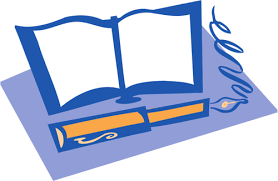 QUARTO INCONTRO
Molto formativo è stato l’incontro con l’ispettore della Polizia di stato, Salvatore Falzone, che ci ha fornito tutte le indicazioni legali da intraprendere in caso di atti di bullismo, ci ha mostrato tutti i tipi di violenza che si possono esercitare fisicamente, psicologicamente e tramite il web. Abbiamo capito che anche fatti che noi riteniamo minimi possono avere conseguenze gravi dal punto di vista legislativo.
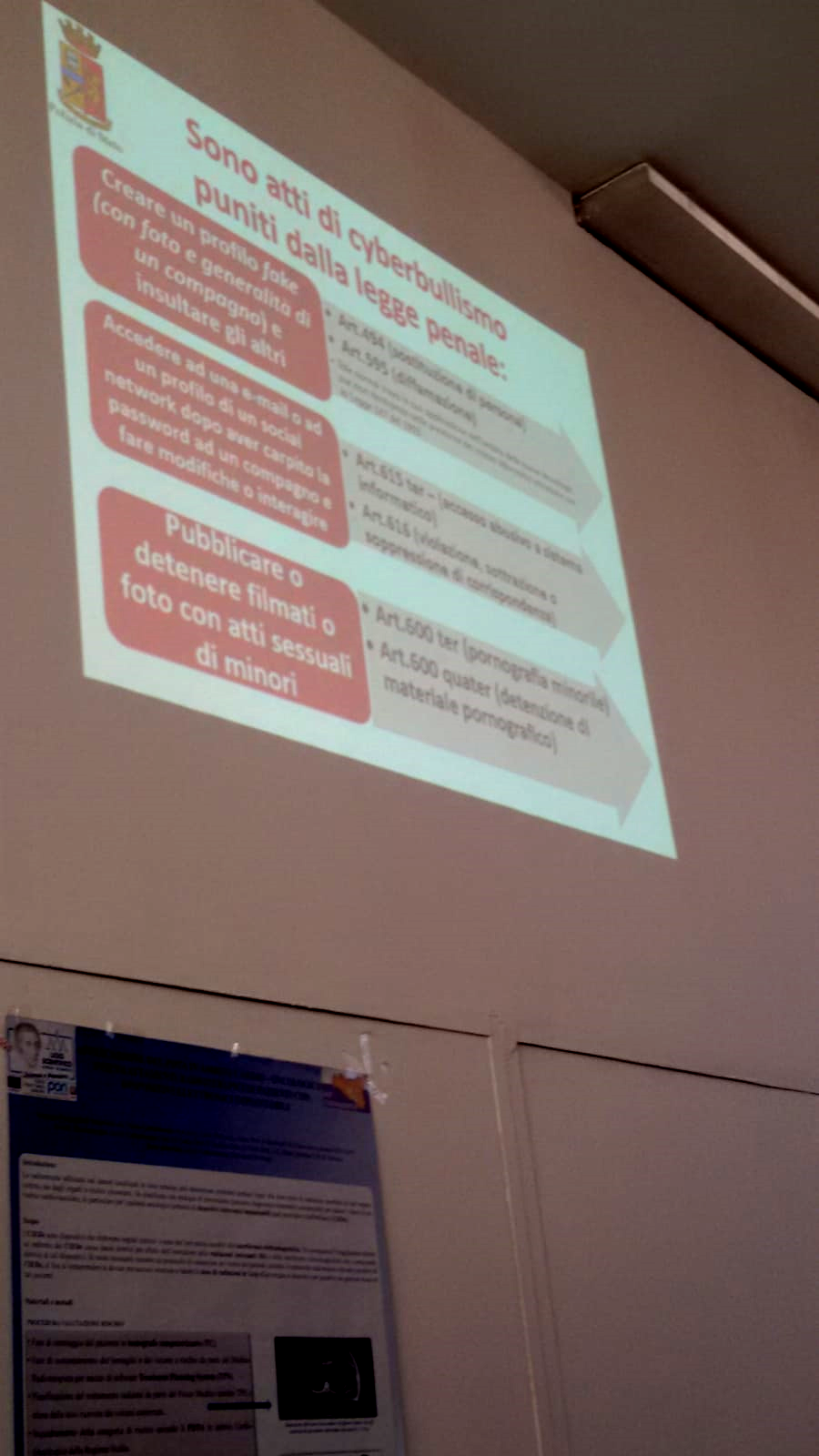 Il dott. Falzone ci ha illustrato la campagna #cuoriconnessi, nata dalla collaborazione tra la Polizia di Stato e il Safer internet centro italiano Generazioni Connesse. L’ispettore ci ha anche mostrato i contenuti del sito della polizia postale articolato nelle diverse sezioni “richiedi informazioni”, “segnala online” e “denuncia per reati telematici”.
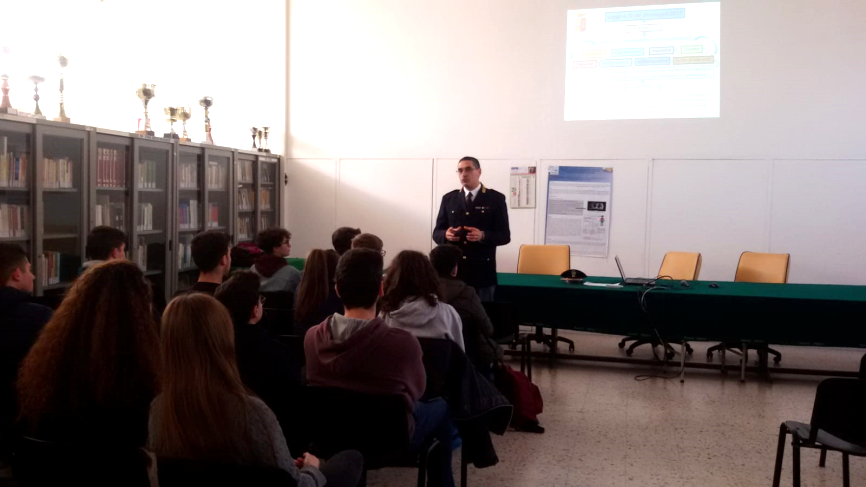 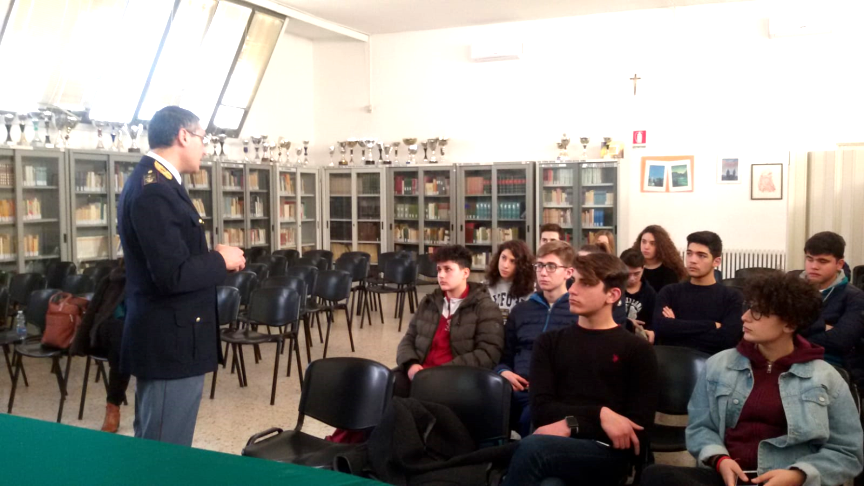 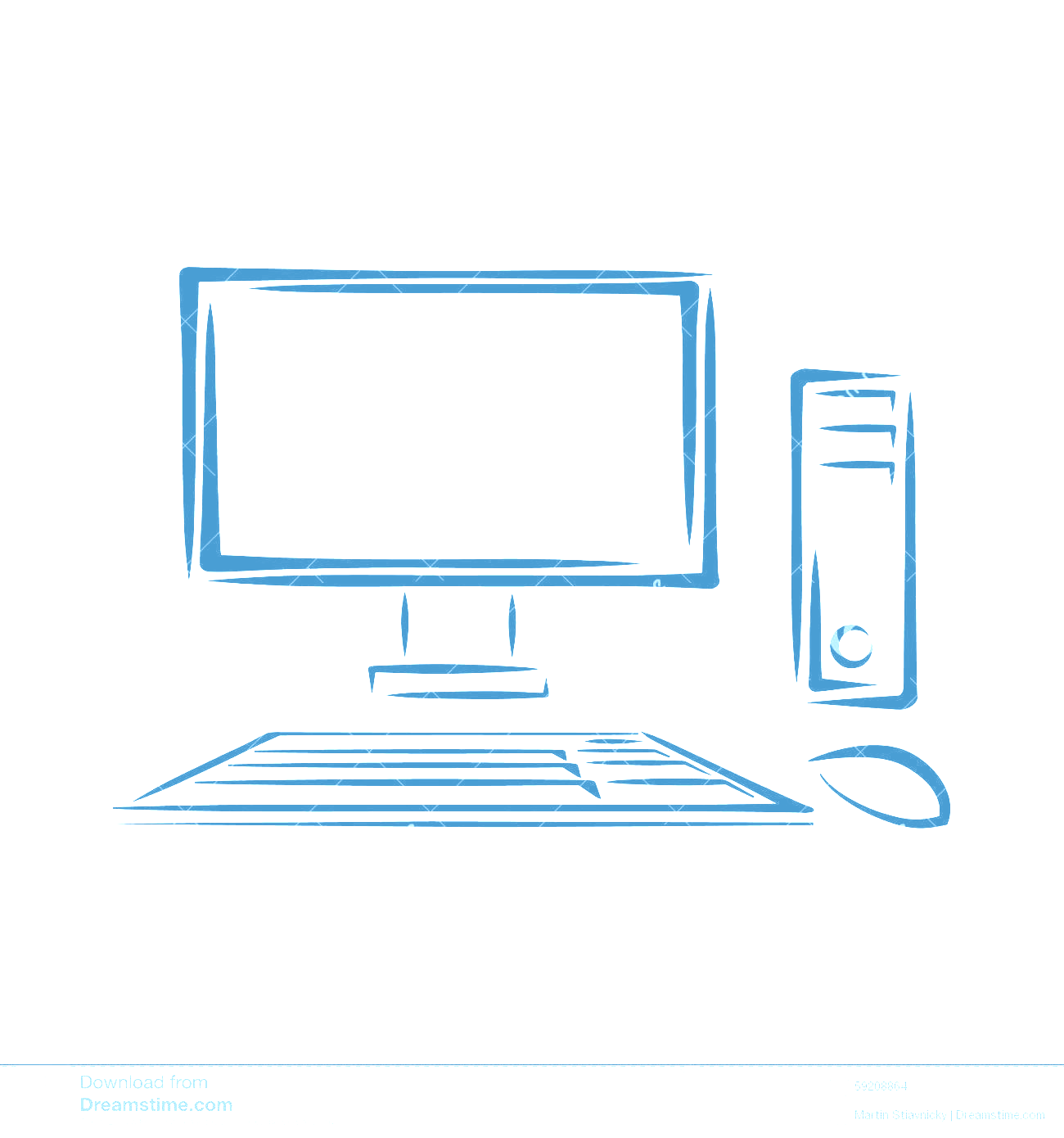 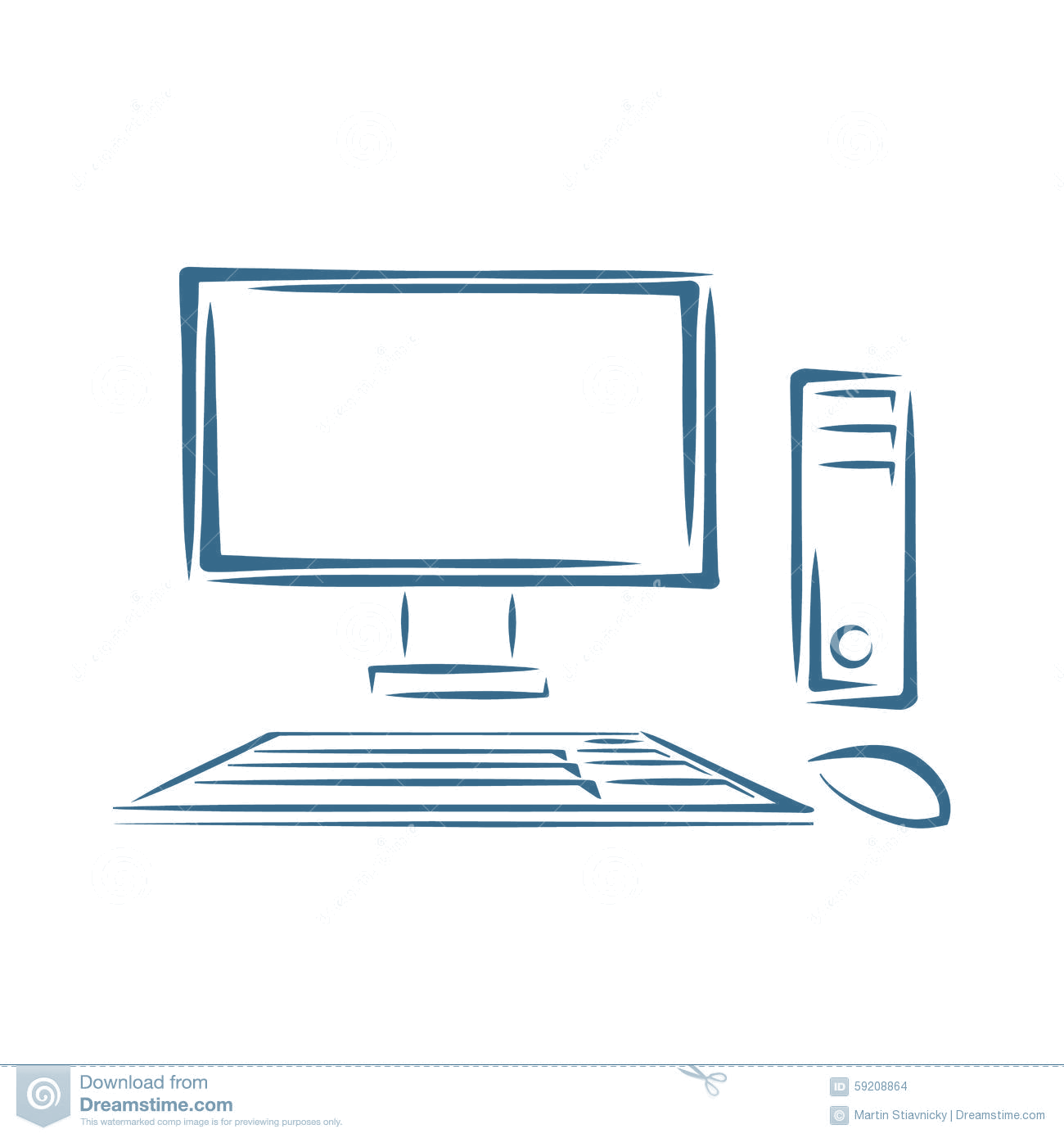 Dal 5 Marzo purtroppo i nostri incontri in presenza si sono interrotti, ma non ci siamo fermati, perché grazie alla tecnologia abbiamo avuto la possibilità di svolgere  lezioni e incontri online e il nostro viaggio è continuato…
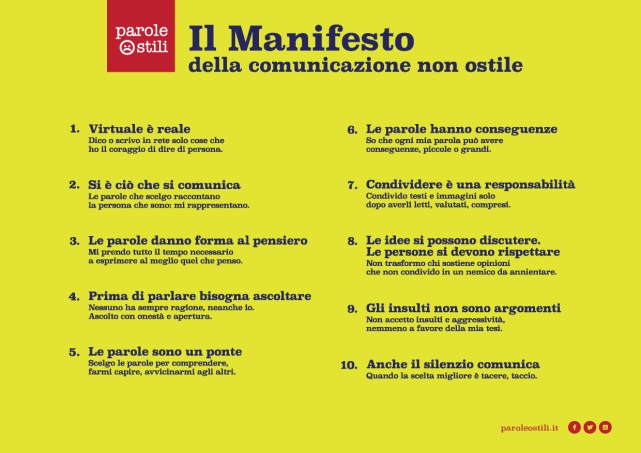 QUINTO E ULTIMO INCONTRO
Venerdì, 8 maggio, abbiamo partecipato al 4° Festival della Comunicazione non ostile.  L’evento si è svolto in diretta streaming su You tube con  tanti ospiti:  la ministra dell’istruzione Lucia Azzolina,  l’influencer Marta Losito,  la cantante Malika Ayane e uno degli ideatori di skuola.net Daniele Grassucci
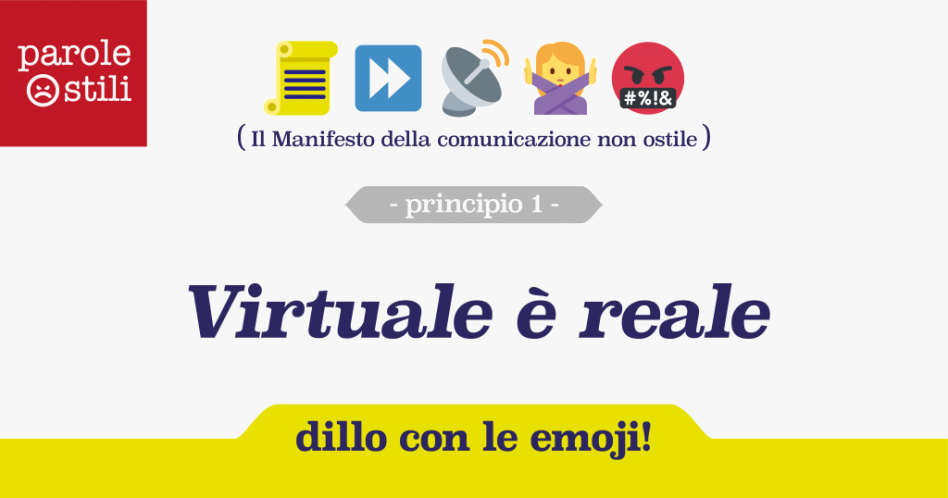 Abbiamo ascoltato
 i diversi punti di vista degli ospiti, ognuno ha raccontato la sua esperienza di questa difficile quarantena e nello stesso tempo ha lanciato un messaggio positivo di forza e speranza nel futuro.
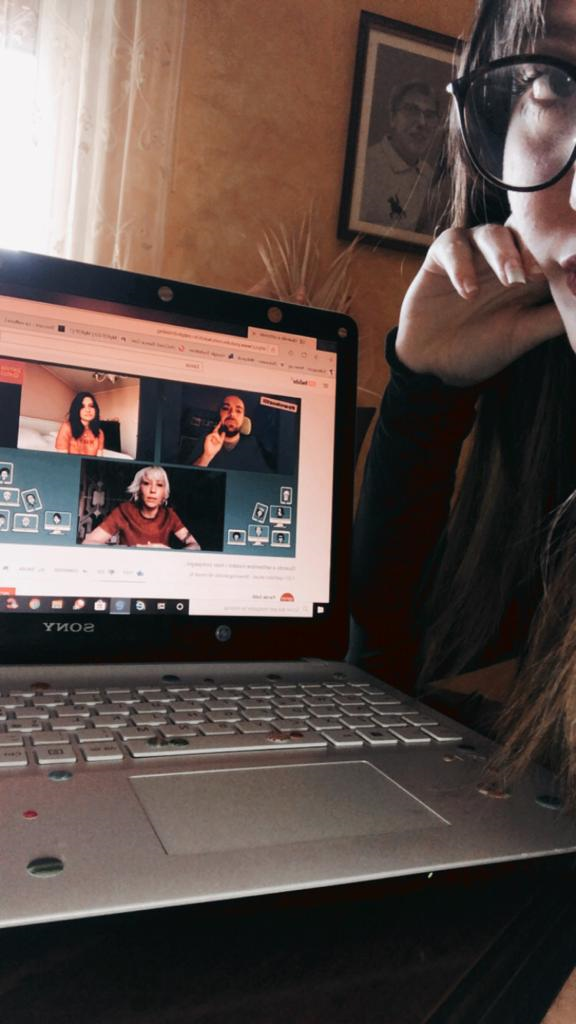 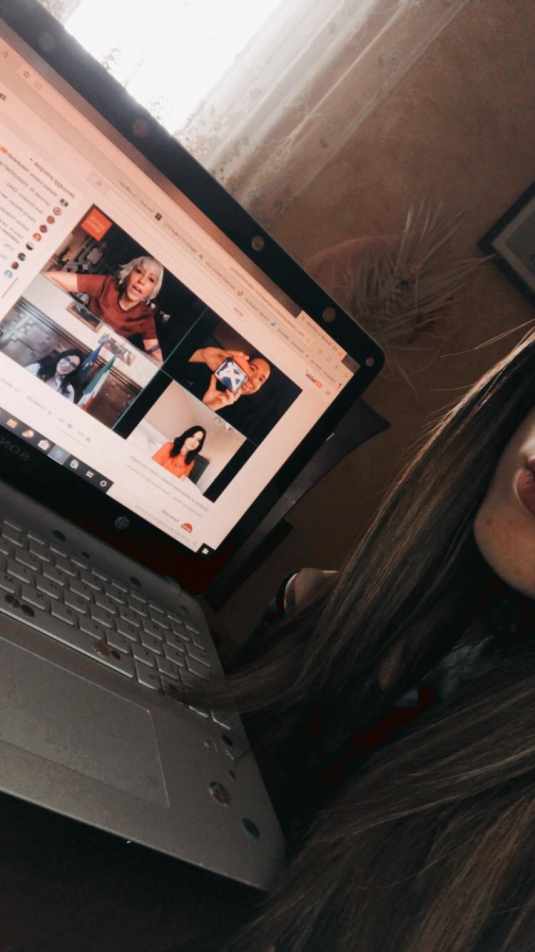 Abbiamo interagito con gli ospiti scrivendo  le nostre domande in una chat…
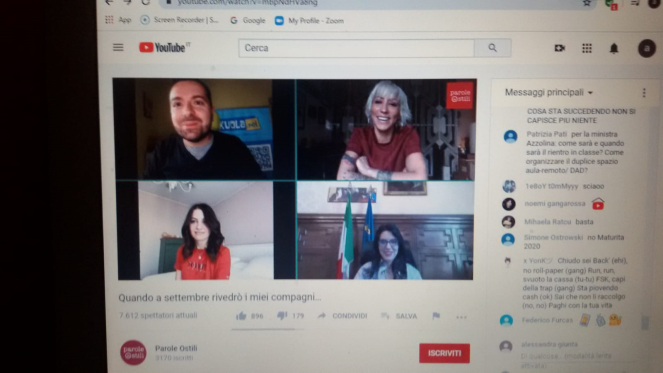 Le mie considerazioni a conclusione del percorso didattico…
Siamo esseri umani, siamo sempre alla ricerca della felicità ma non ci rendiamo conto che la vera felicità sta nelle persone che ti ritrovi accanto nel momento del bisogno; l’unione è la più bella forma di solidarietà, che porta tutti noi a rispettarci l’uno con l’altro, i veri valori  stanno nei piccoli gesti che si possono compiere rendendo qualcuno felice. Non è giusto opprimere, umiliare o deridere un’altra persona. Dobbiamo ricordare che non dovremmo mai fare a qualcun altro ciò che non vorremmo venisse fatto a noi. La violenza è debolezza, non certo un punto di forza…la gentilezza è la forma migliore per avere rispetto degli altri.
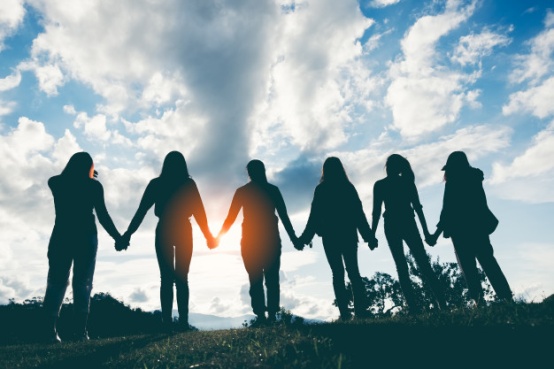 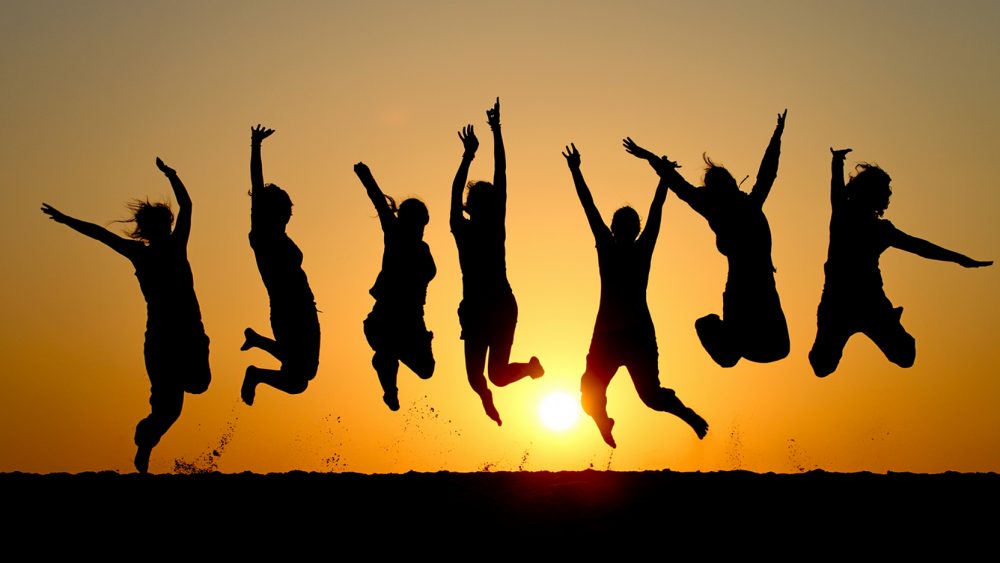 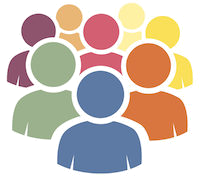 Speriamo che il nostro percorso non si fermi qui: abbiamo tantissimi nuovi progetti per il prossimo anno e non smetteremo mai di dire la nostra sul bullismo, vogliamo continuare a trasmettere la forza delle nostre idee contro ogni forma di violenza.
To be continued…
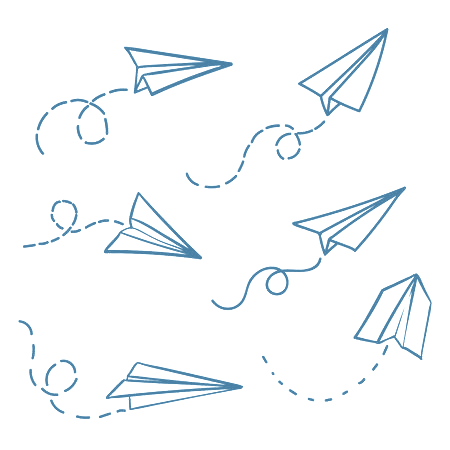 Rappresentati di secondo anno del Volta:
 2ªA - Martina Solito e Maria Pia Di Naro
 2ªB - Giada Cammarata e Alessia Anzalone
 2ªC - Sarah Forzato e Cristina Guzzardi
 2ªE - Chiara Ponticello e Anna Costa
 2ªF - Simone Ciulla e Massimiliano Arcarisi
 2ªI - Alice Amato e Diego Vilardo
 2ªR - Matteo Limentato e Dario Urso
 2ªS - Emiliano Di Forti e Andrea Danesi
 2ªT - Matteo Guttilla e Simone Palmeri
 2ªV - Michele Montalbano e Giovanni Russotto
Un ringraziamento speciale va  al D.S. , prof. Vito Parisi, alle  docenti E. Musca e A. Giunta.
“Diario di Bordo”  di  Chiara Ponticello 2ªE